Fig. 2. Neuropsychological profile of 77 murderers. FSIQ = Full Scale IQ; VIQ = Verbal IQ; PIQ = Performance IQ; VCI ...
Arch Clin Neuropsychol, Volume 25, Issue 1, February 2010, Pages 1–13, https://doi.org/10.1093/arclin/acp099
The content of this slide may be subject to copyright: please see the slide notes for details.
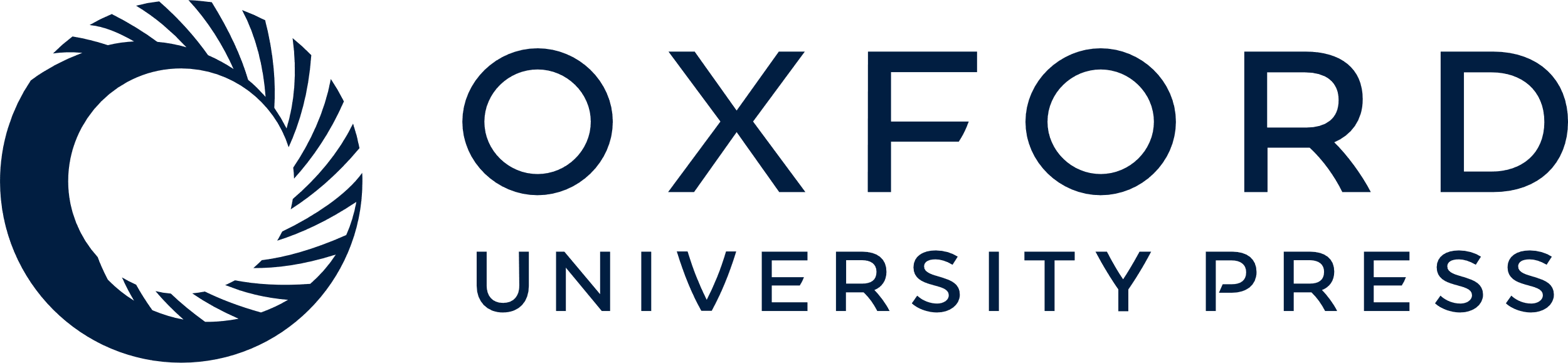 [Speaker Notes: Fig. 2. Neuropsychological profile of 77 murderers. FSIQ = Full Scale IQ; VIQ = Verbal IQ; PIQ = Performance IQ; VCI = Verbal Comprehension Index; WMI = Working Memory Index; POI = Perceptual Organization Index; PSI = Processing Speed Index; LM-I = Logical Memory Immediate; LM-D = Logical Memory Delay; FR-I = Face Recognition Immediate; FR-D = Face Recognition Delay; COWAT = Controlled Oral Word Association Test; WCST = Wisconsin Card Sorting Test; T1 = Words; T2 = Color; T3 = Color-words.


Unless provided in the caption above, the following copyright applies to the content of this slide: © The Author 2009. Published by Oxford University Press. All rights reserved. For permissions, please e-mail: journals.permissions@oxfordjournals.org]